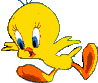 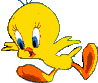 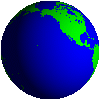 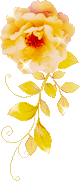 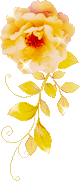 NHIỆT LIỆT CHÀO MỪNG CÁC THẦY GIÁO, CÔ GIÁO
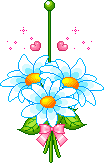 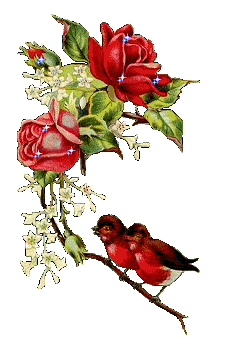 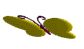 VỀ DỰ CHUYÊN ĐỀ TỔ 2 - LỚP 2B
MÔN : TOÁN
BÀI STEM: LÀM LỊCH ĐỂ BÀN
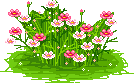 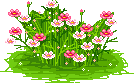 Giáo viên: Phạm Thị Thắm
          Năm sinh: 1984
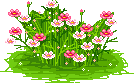 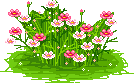 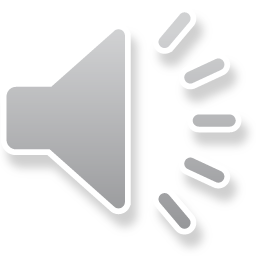 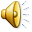 KHỞI ĐỘNG
TRÒ CHƠI : RUNG CHUÔNG VÀNG
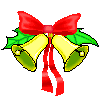 CHƠI
[Speaker Notes: Nhấn nút CHƠI để bắt đầu trò chơi. Luật chơi: trả lời câu hỏi. Trả lời đúng đội thắng, trả lời sai, đội thua.]
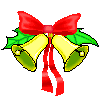 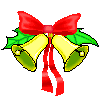 RUNG CHUÔNG VÀNG
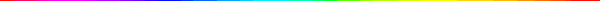 Một ngày có: ……giờ
Caâu 1
12 giờ
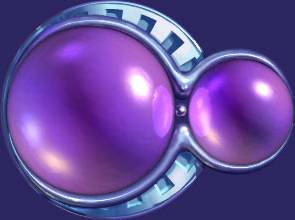 A
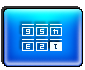 7 giờ
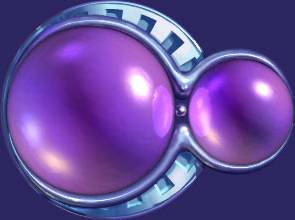 b
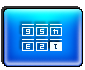 10 giờ
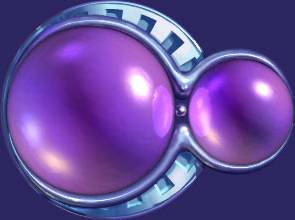 c
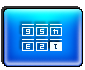 24 giờ
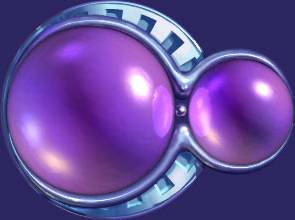 d
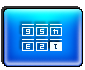 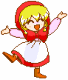 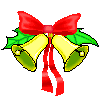 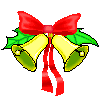 RUNG CHUÔNG VÀNG
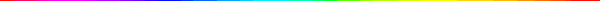 Một giờ có …… phút
Caâu 2
24 phút
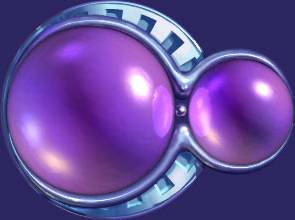 A
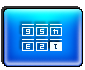 48 phút
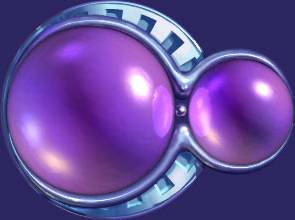 b
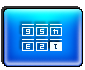 60 phút
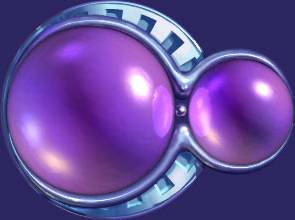 c
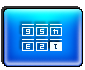 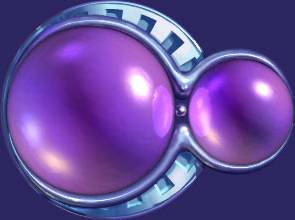 12 phút
d
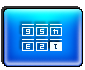 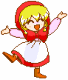 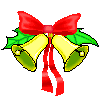 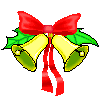 RUNG CHUÔNG VÀNG
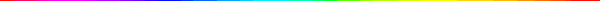 Bố đi công tác 1 tuần và 3 ngày. Hỏi bố đi công tác tất cả bao nhiêu ngày
Caâu 4
7 ngày
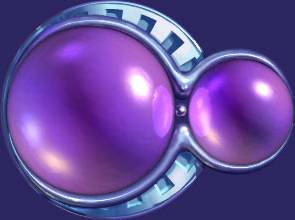 A
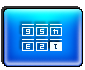 10 ngày
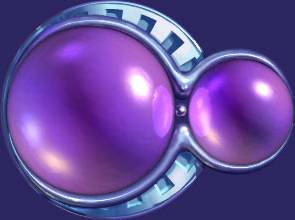 b
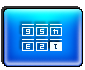 30 ngày
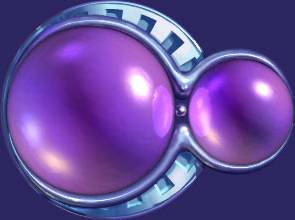 c
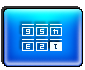 24 ngày
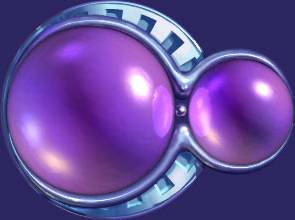 d
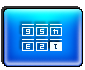 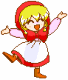 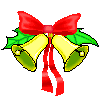 RUNG CHUÔNG VÀNG
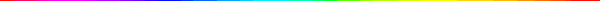 Chọn đáp án đúng : Tháng 2 có 30 ngày
Câu 4
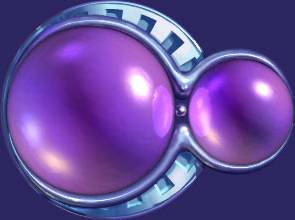 Đúng
A
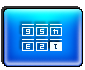 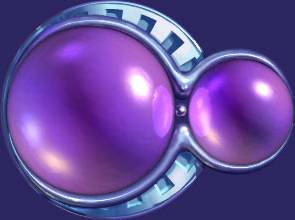 Sai
b
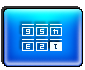 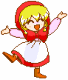 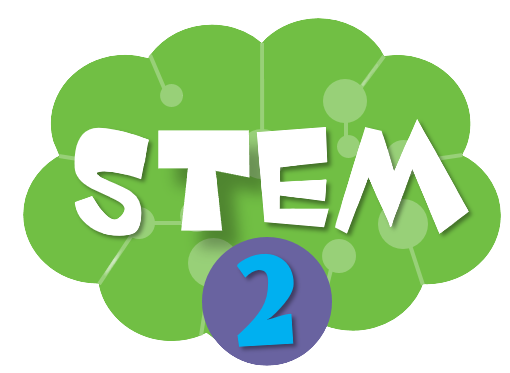 THẢO LUẬN
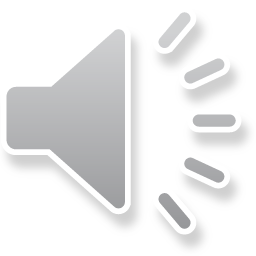 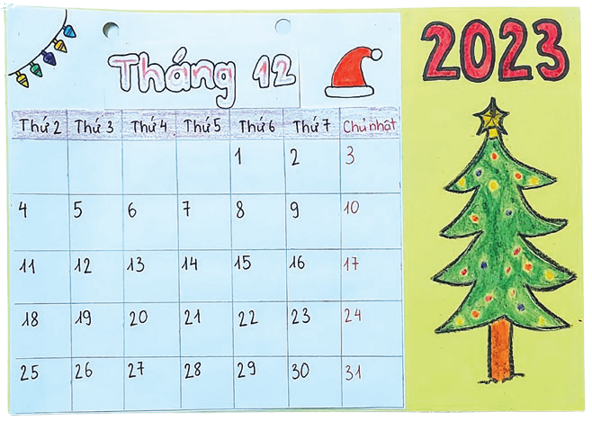 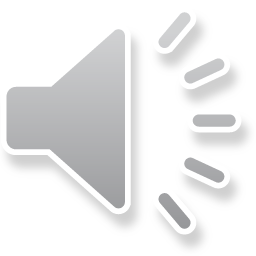 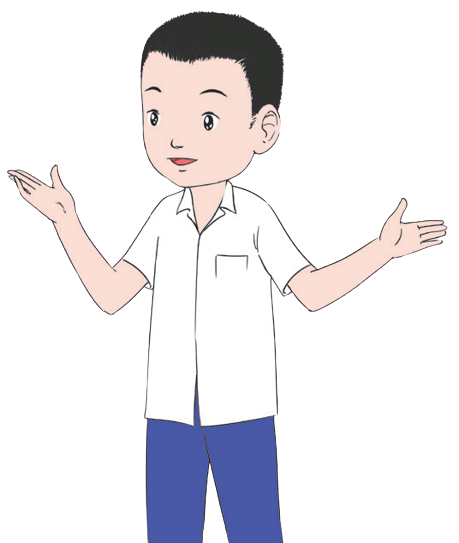 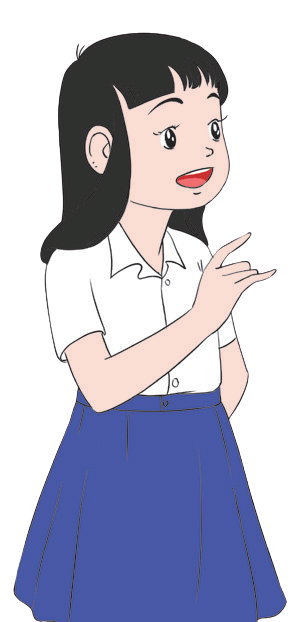 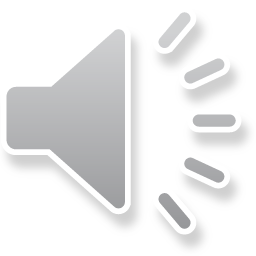 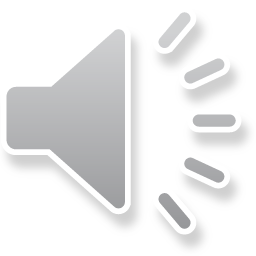 [Speaker Notes: GV cho HS thảo luận, phát biểu ý kiến các bạn khác bổ sung thêm]
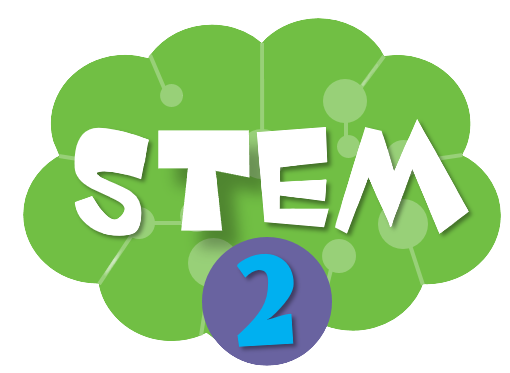 THẢO LUẬN
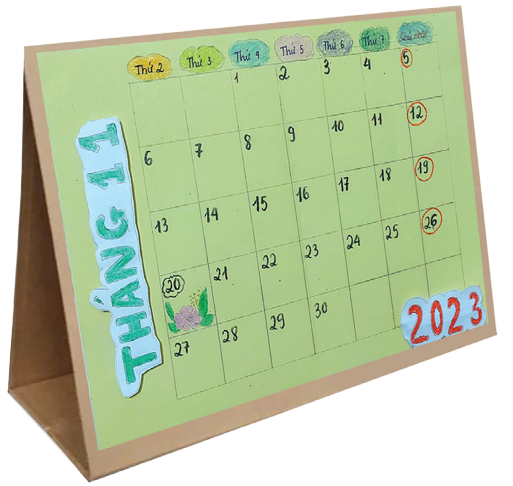 Em hãy nghĩ cách giúp hai bạn làm lịch để bàn nhé!
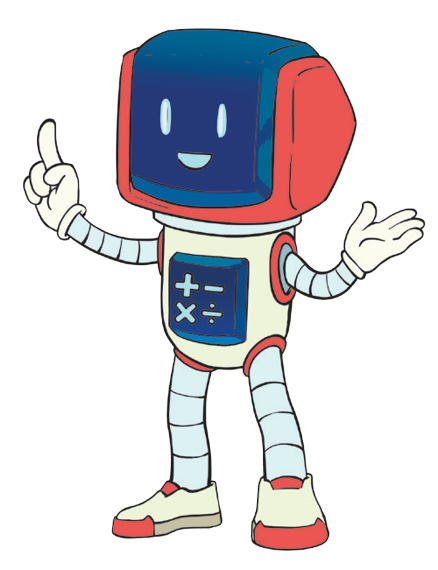 [Speaker Notes: GV cho HS thảo luận xem làm lịch bàn như thế nào, có thể làm được không, lịch bàn có đặc điểm gì, khi làm cần chú ý điều gì]
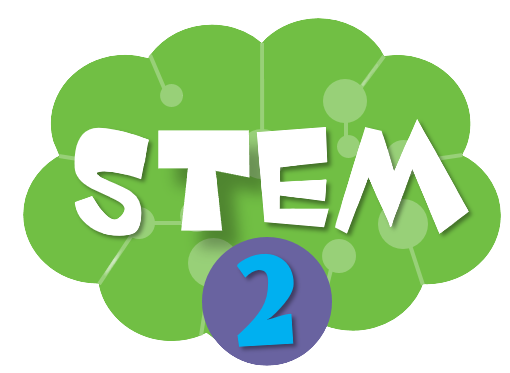 Kiểm tra đồ dùng
Giấy trắng, giấy ô li hoặc giấy màu, bút chì, tẩy, thước kẻ, kéo, keo dán
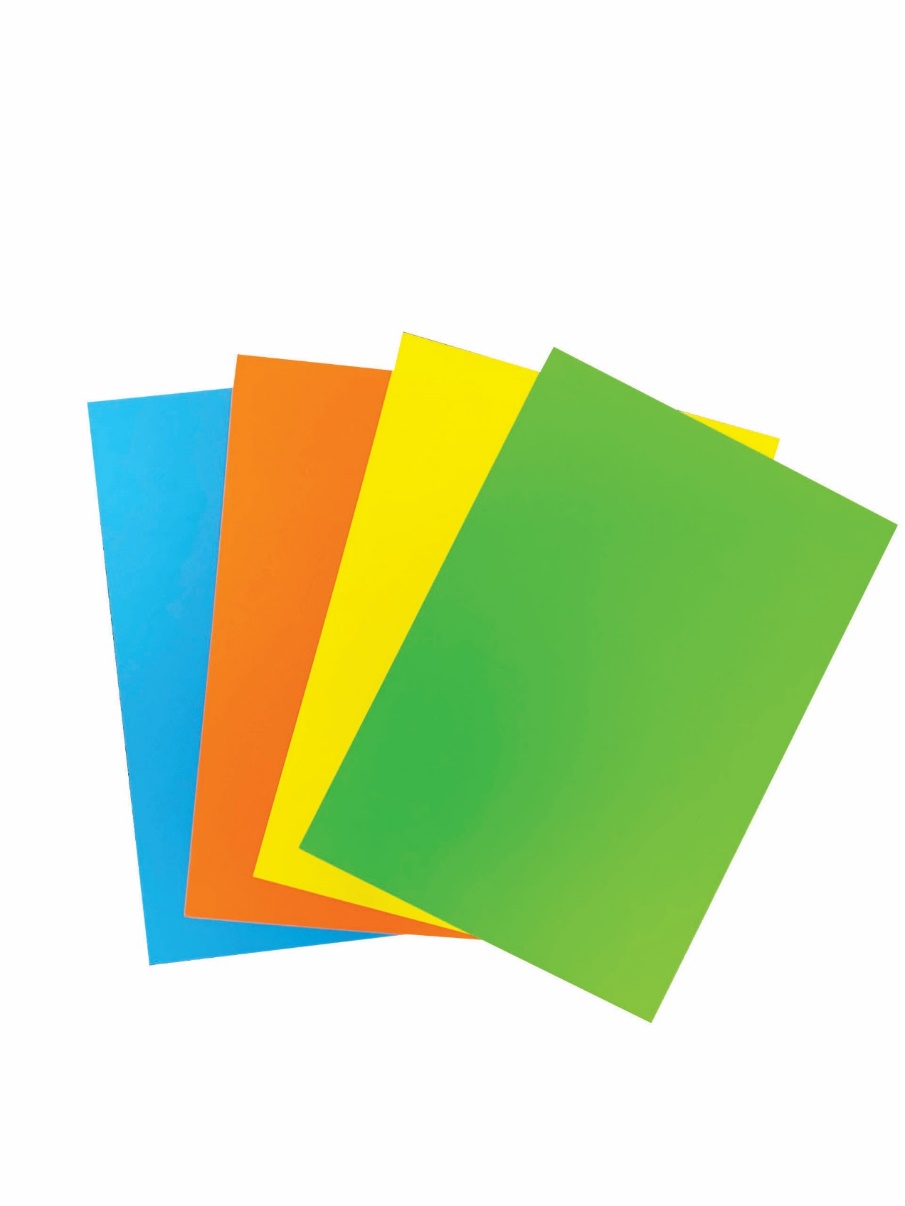 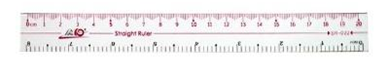 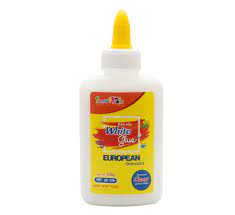 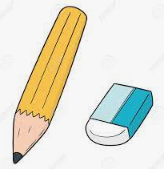 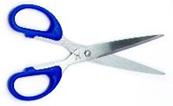 [Speaker Notes: Giao bài tập về nhà cho học sinh, yêu cầu học phân công chuẩn bị dụng cụ và vật liệu cho buổi học sau]
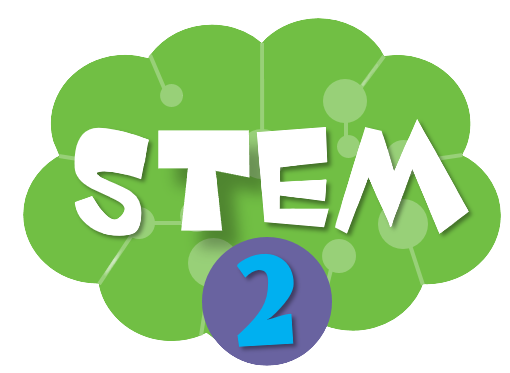 BÀI 5
LÀM LỊCH ĐỂ BÀN
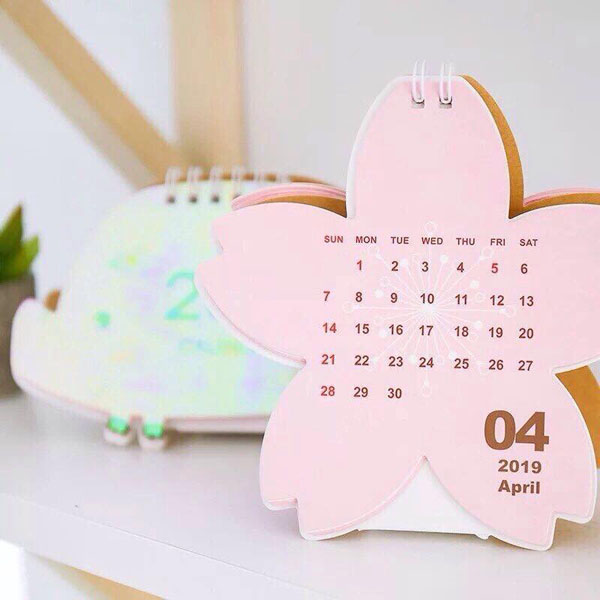 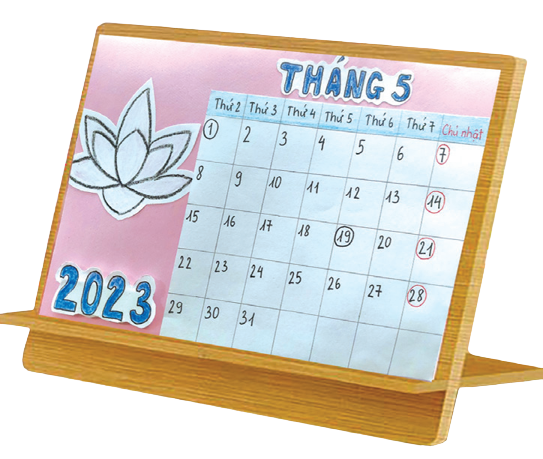 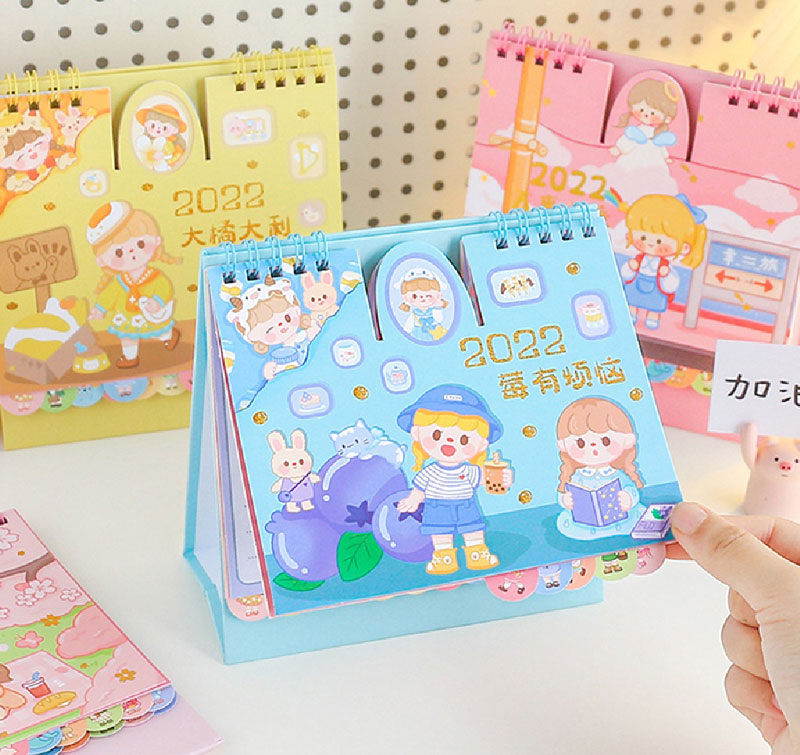 [Speaker Notes: Giới thiệu bài học: thực hành làm lịch để bàn tiện ích]
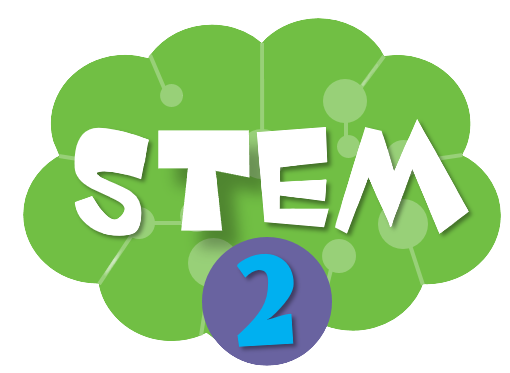 ĐỀ XUẤT Ý TƯỞNG VÀ CÁCH LÀM 
LỊCH ĐỂ BÀN TIỆN ÍCH
Thảo luận và chia sẻ ý tưởng làm lịch để bàn tiện ích theo các tiêu chí
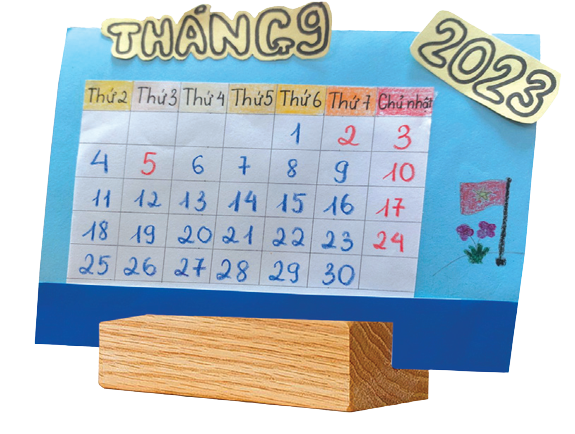 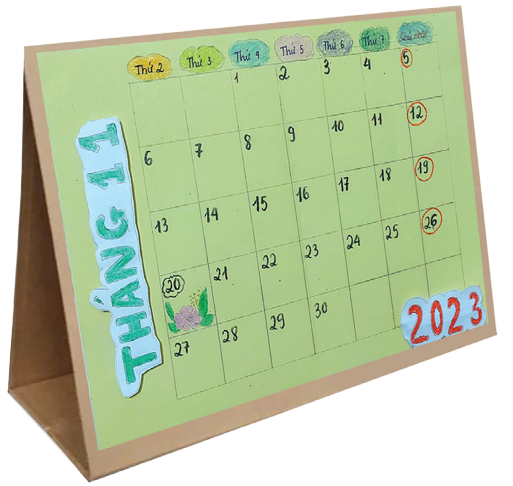 [Speaker Notes: GV cho HS quan sát các hình trên và nhận xét như: nhóm làm mấy tờ lịch, làm lịch tháng nào, có bao nhiêu ngày, trên tờ lịch kẻ bảng bao nhiêu dòng, bao nhiêu cột?
GV chiếu tiêu chí sản phẩm và yêu cầu nội dung thảo luận của học sinh bám sát với các tiêu chí đó]
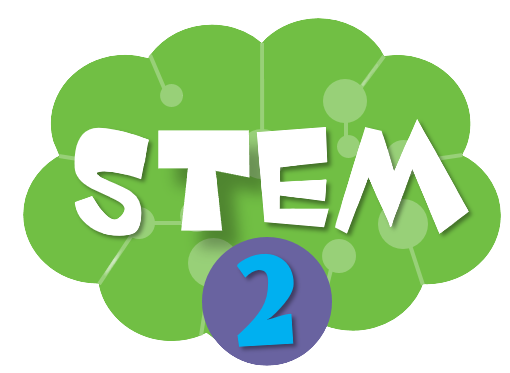 TIÊU CHÍ SẢN PHẨM
Ghi rõ tên tháng và thể hiện đúng
số ngày trong tháng
Trang trí sáng tạo, đảm bảo tính
thẩm mĩ, sử dụng được nhiều lần
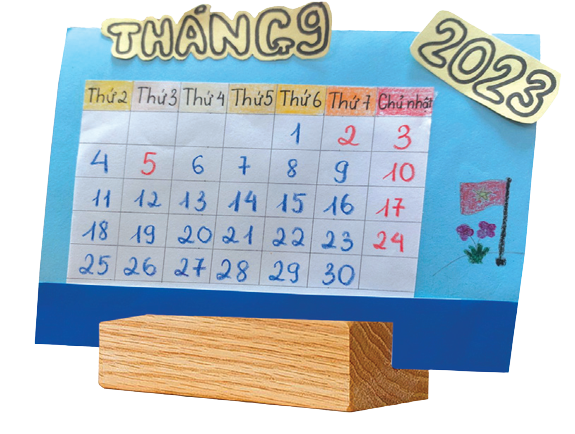 [Speaker Notes: GV nêu yêu cầu sản phẩm]
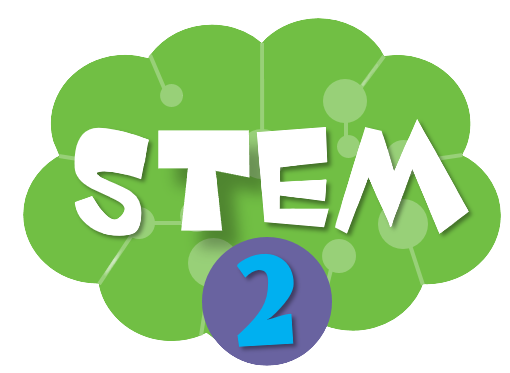 PHIẾU HỌC TẬP SỐ 2
1. Nhóm dùng vật liệu gì để làm?
…………………………………………………………………………………………............................……………………………………………
2. Nhóm làm mấy tháng, mỗi tháng có bao nhiêu ngày?
…………………………………………………………………………………………..........................……………………………………………
3. Sản phẩm có đặc điểm gì?
…………………………………………………………………………………………...........................……………………………………………
4. Sản phẩm dùng để làm gì?
……………………………………………………………………………………………………............................…………………………………
Vẽ ý tưởng của nhóm
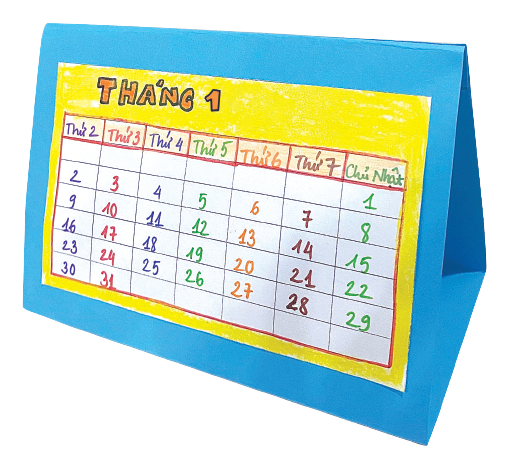 [Speaker Notes: GV hướng dẫn HS hoàn thiện phiếu số 2]
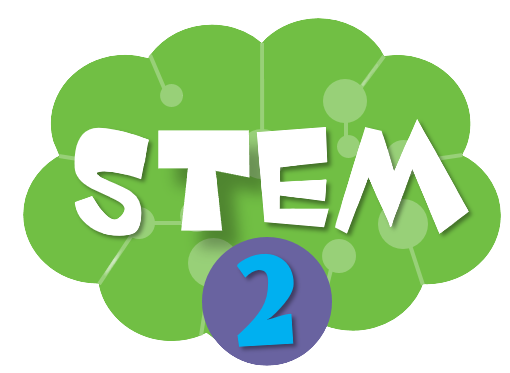 LÀM LỊCH ĐỂ BÀN TIỆN ÍCH
Lựa chọn dụng cụ và vật liệu
Giấy A4, giấy màu, bút màu, bút chì, keo dán, kéo, thước kẻ
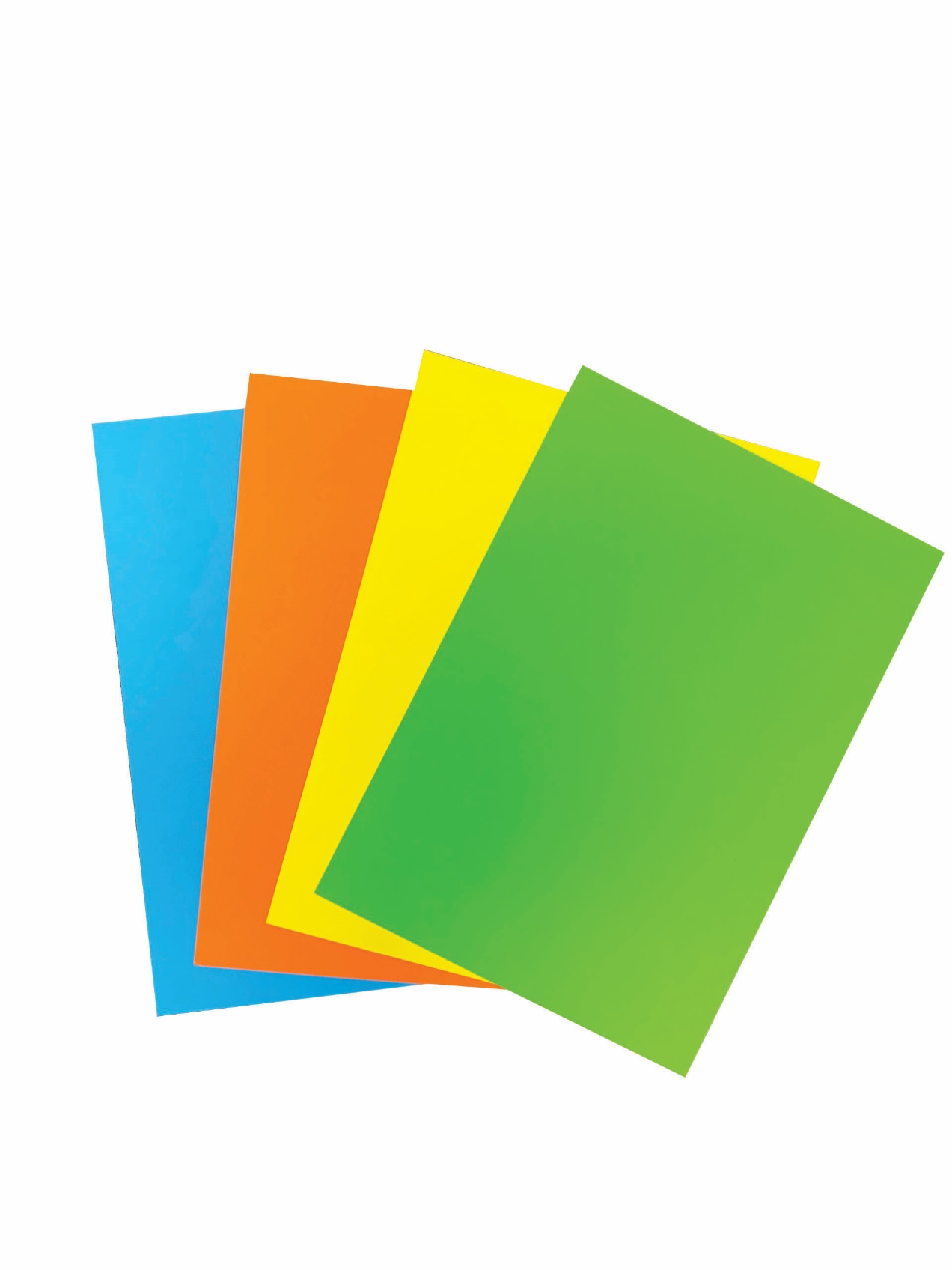 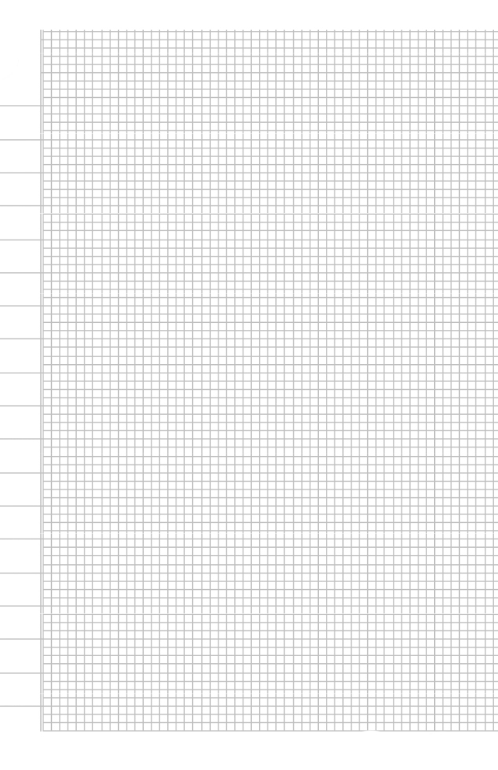 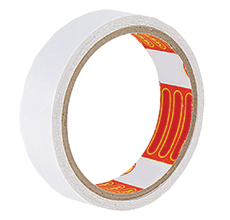 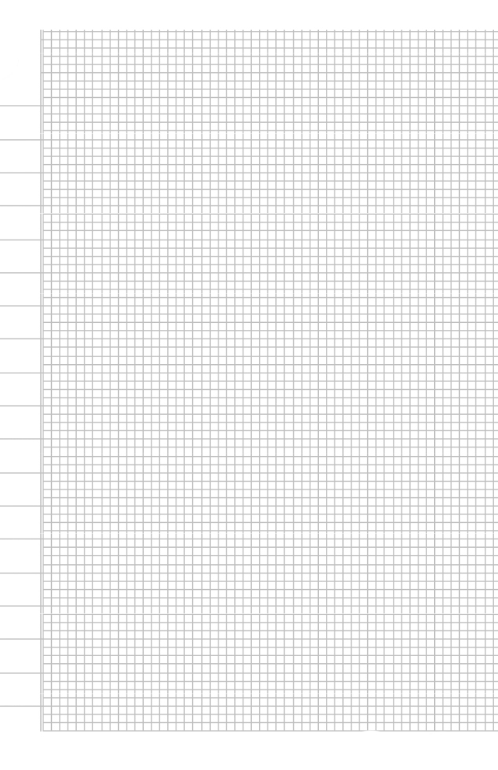 [Speaker Notes: GV yêu cầu nhóm HS kiểm tra lại các nguyên, vật liệu của nhóm theo phiếu học tập, nếu có khác thì bổ sung vào phiếu]
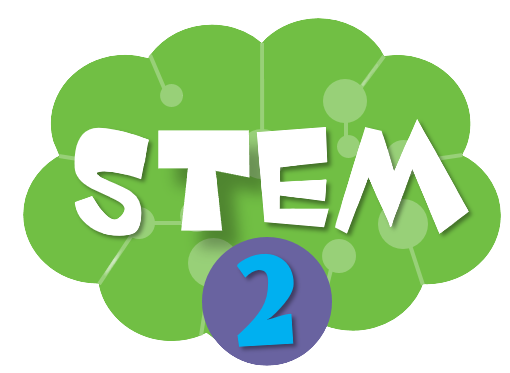 LÀM LỊCH ĐỂ BÀN TIỆN ÍCH
Làm lịch bàn theo cách của em hoặc nhóm em
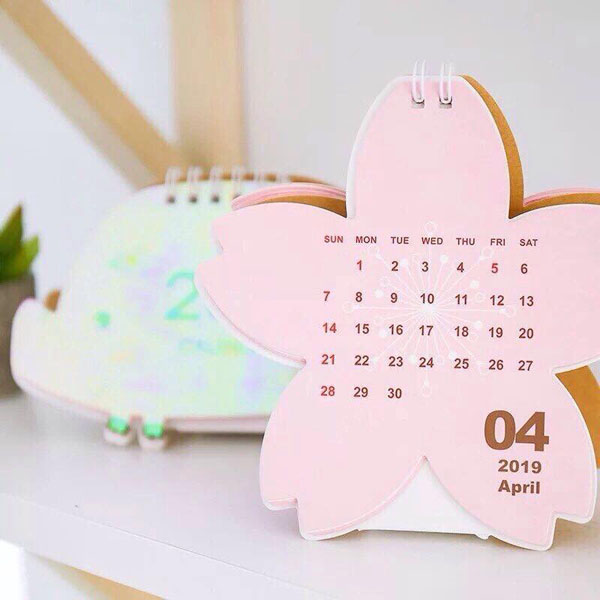 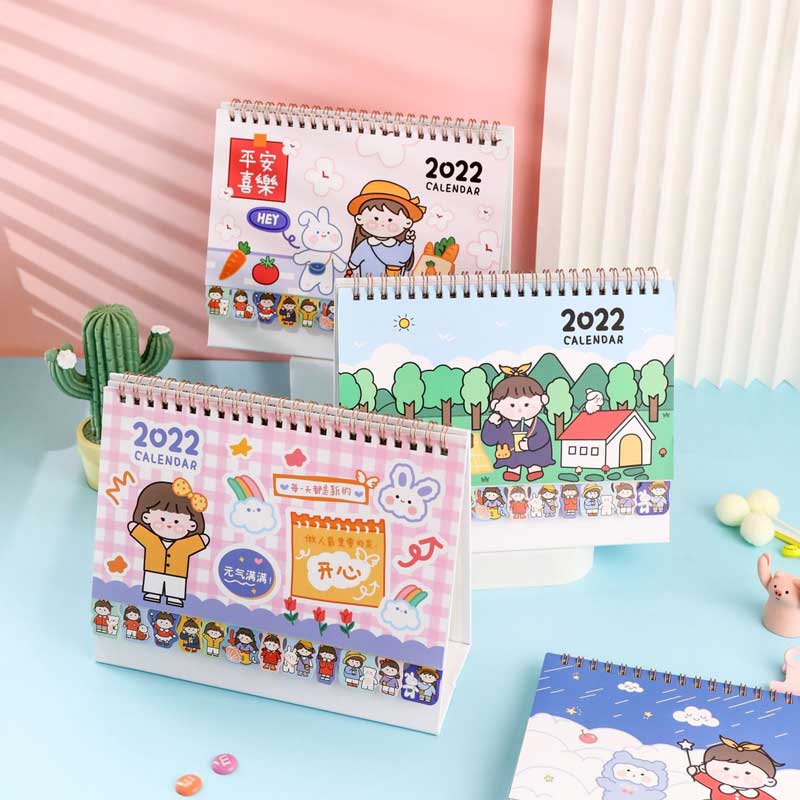 [Speaker Notes: GV cho HS quan sát một số mẫu trên, cho HS trình bày mẫu của nhóm mình. Các nhóm khác đặt câu hỏi nếu có thắc mắc hoặc góp ý]
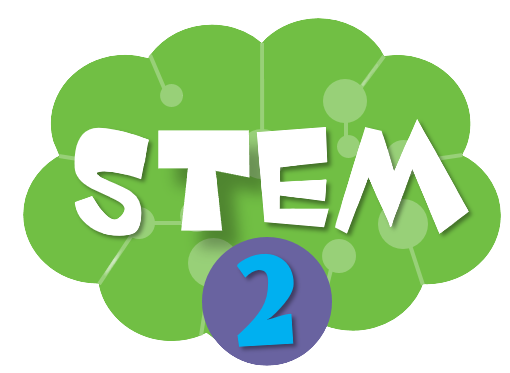 LÀM LỊCH ĐỂ BÀN TIỆN ÍCH
Gợi ý
1
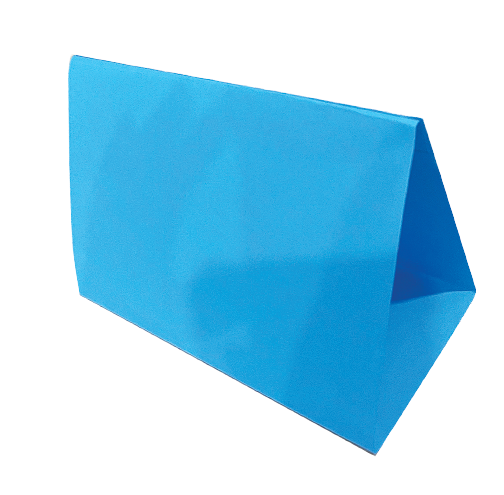 Tạo khung lịch
[Speaker Notes: GV gợi ý cách làm đơn giản bằng cách dán các tờ giấy màu lại với nhau]
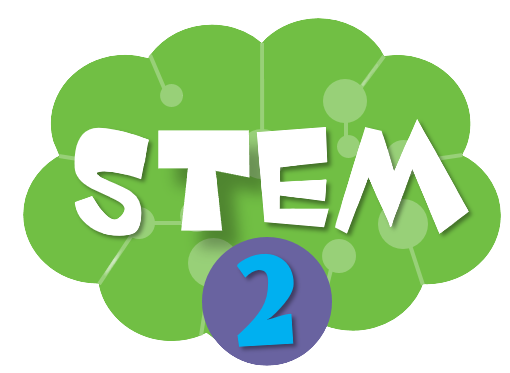 LÀM LỊCH ĐỂ BÀN TIỆN ÍCH
2
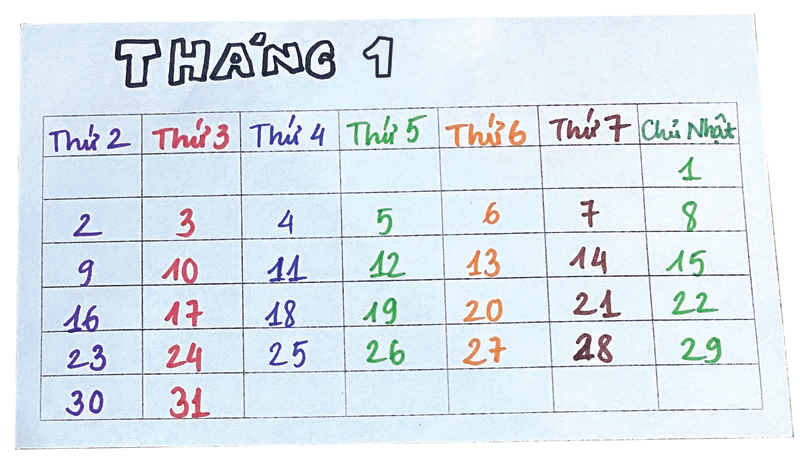 Tạo tờ lịch tháng
[Speaker Notes: GV gợi ý cách làm: Kẻ bảng gồm 7 hàng, 7 cột trên tờ giấy A4, viết các thứ từ thứ 2 đến chủ nhật; viết các ngày bắt đầu từ số 1, tùy chọn tháng mà ngày kết thúc có thể là 28-31]
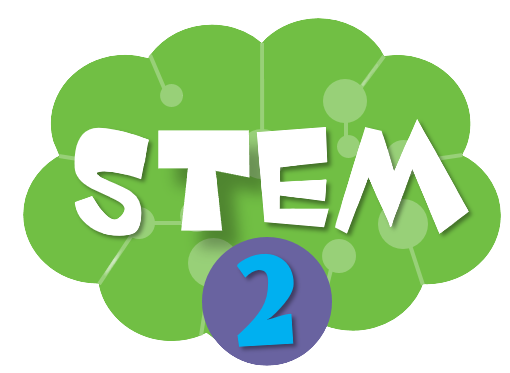 LÀM LỊCH ĐỂ BÀN TIỆN ÍCH
3
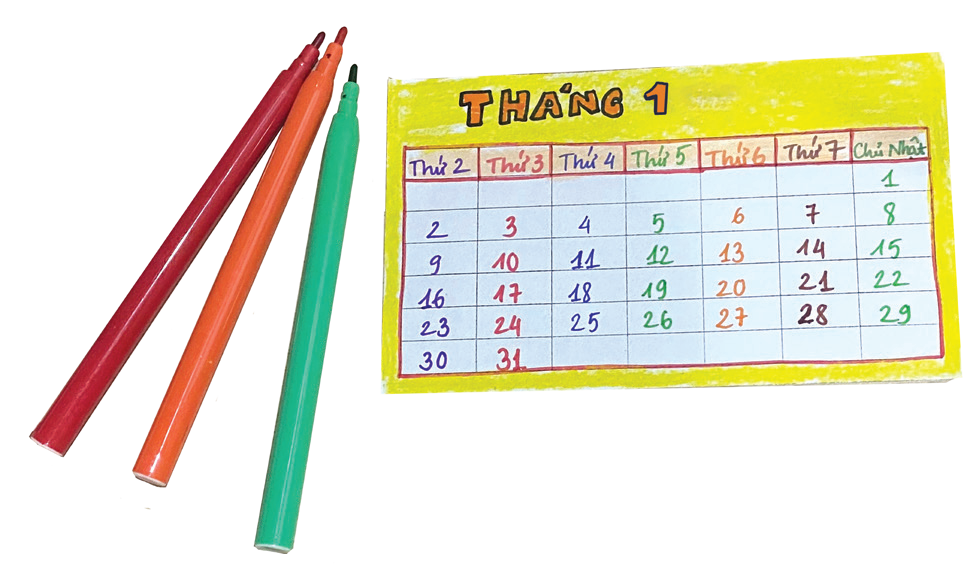 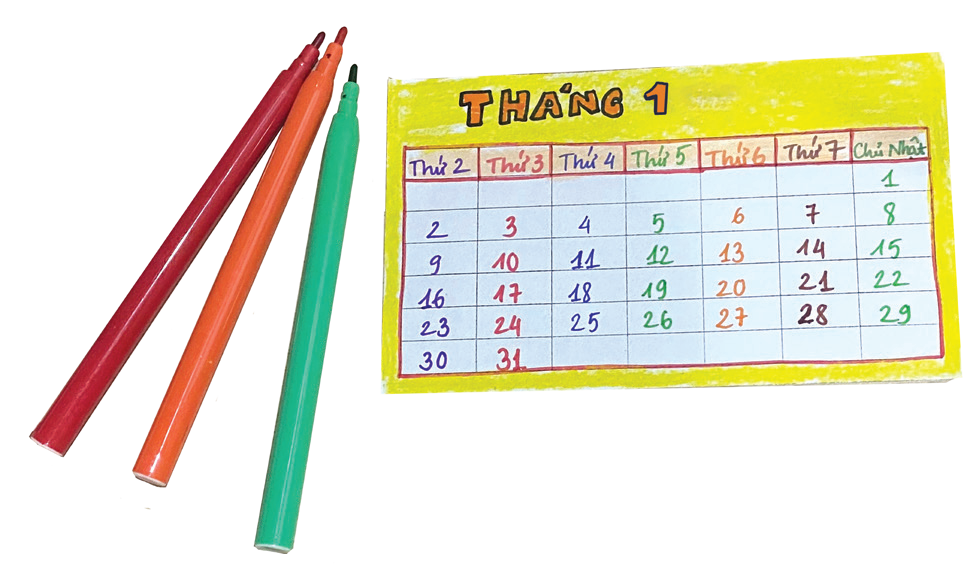 Trang trí tờ lịch tháng
[Speaker Notes: GV hướng dẫn HS trang trí tùy thích bằng cách tô màu, vẽ hình, dán hình…]
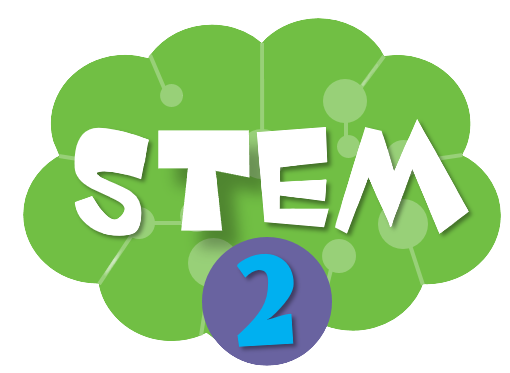 LÀM LỊCH ĐỂ BÀN TIỆN ÍCH
4
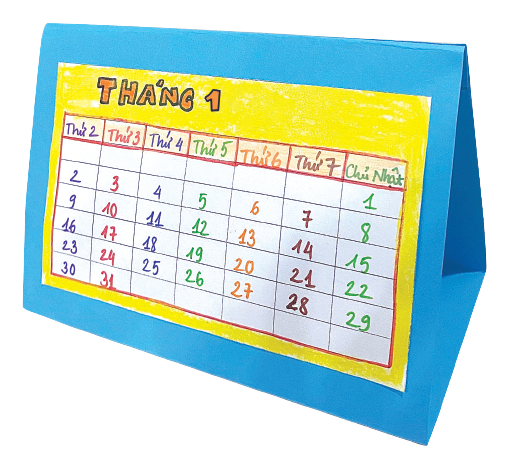 Hoàn thiện lịch tháng
[Speaker Notes: GV dán tờ lịch vào khung]
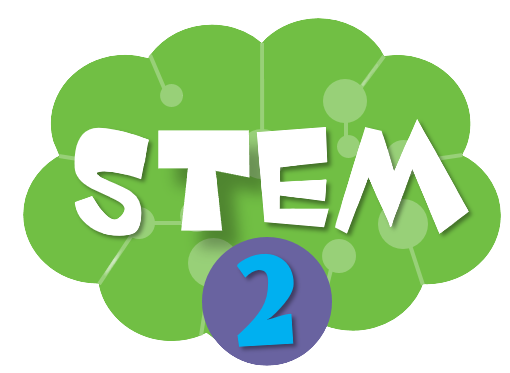 LÀM LỊCH ĐỂ BÀN TIỆN ÍCH
Kiểm tra và điều chỉnh sản phẩm theo các tiêu chí
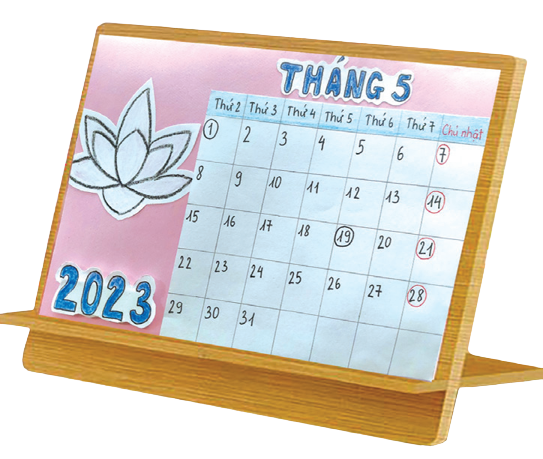 Ghi rõ tên tháng và thể hiện đúng
số ngày trong tháng
Trang trí sáng tạo, đảm bảo tính
thẩm mĩ, sử dụng được nhiều lần
Nếu không đảm bảo theo đúng tiêu chí, em hãy làm lại nhé
[Speaker Notes: Kiểm tra tiêu chí từ sản phẩm vừa làm được. Khuyến khích HS sáng tạo để tạo ra sản phẩm độc đáo trưng bày trong lớp]
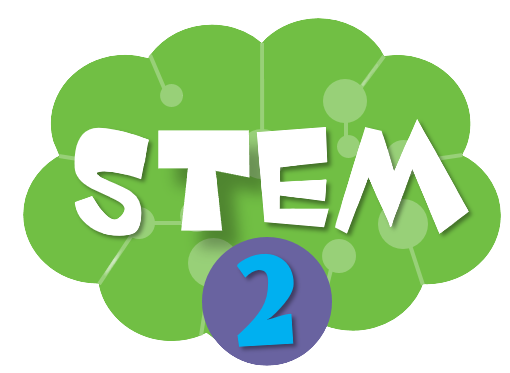 SỬ DỤNG LỊCH ĐỂ BÀN TIỆN ÍCH
Xem tờ lịch em vừa làm, trả lời các câu hỏi
Ngày đầu tiên của tháng là ngày thứ mấy?
Tờ lịch em làm là tháng mấy? Tháng đó có bao nhiêu ngày?
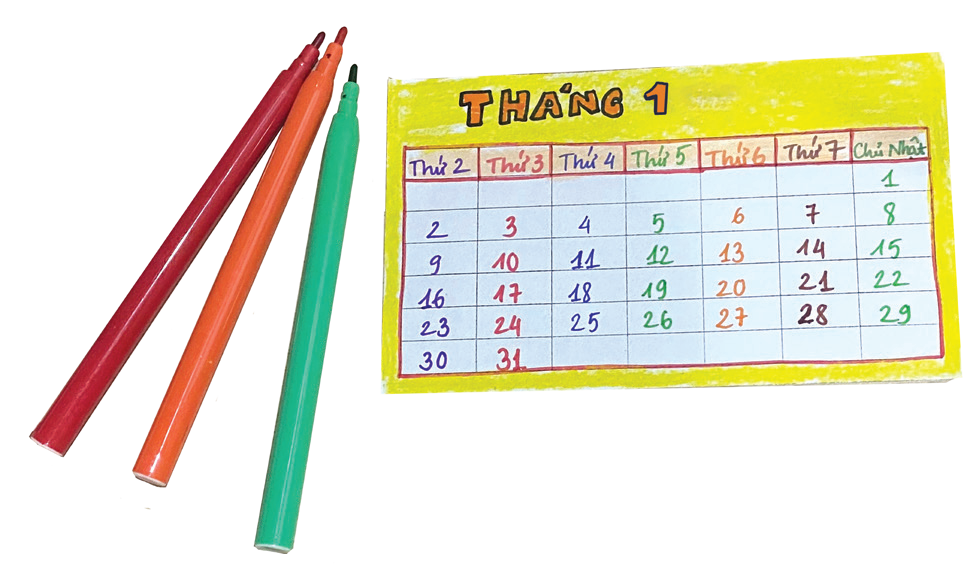 Có mấy ngày Chủ nhật? Đó là những ngày nào?
Ngày thứ Bảy đầu tiên của tháng là ngày bao nhiêu?
[Speaker Notes: GV hướng dẫn HS sử dụng tờ lịch vừa tạo để trả lời các câu hỏi]
TRƯNG BÀY SẢN PHẨM
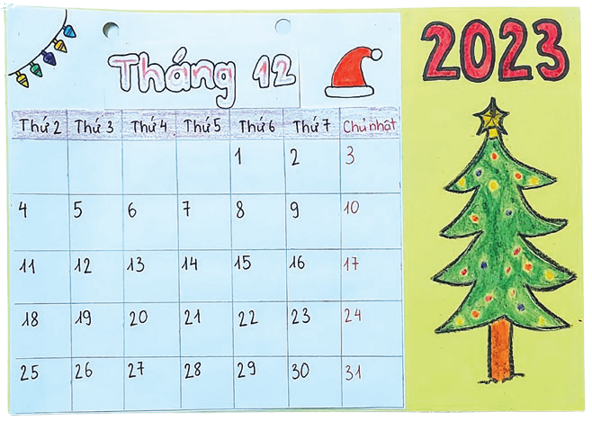 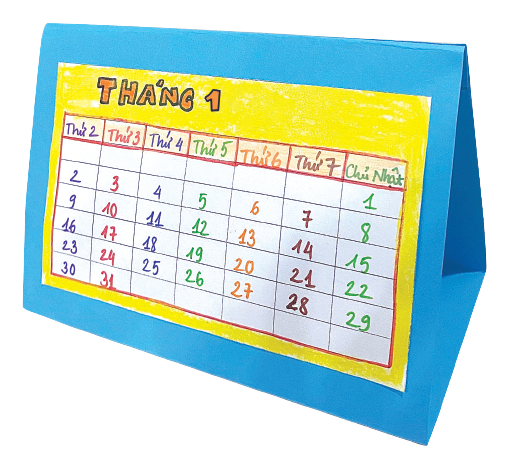 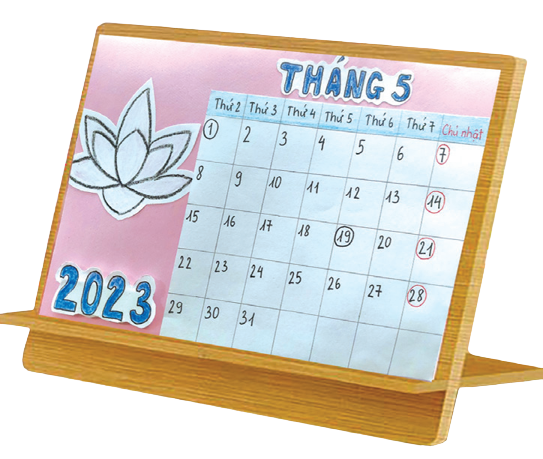 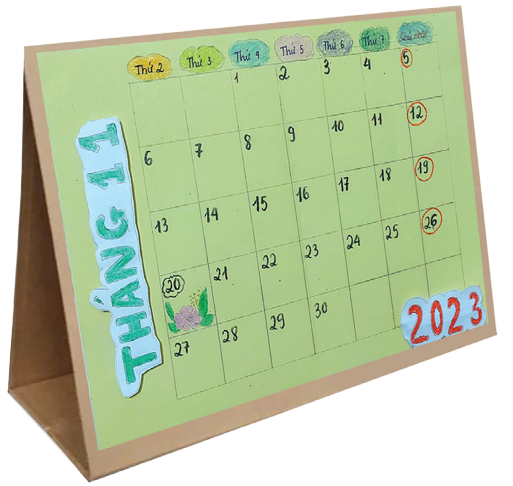 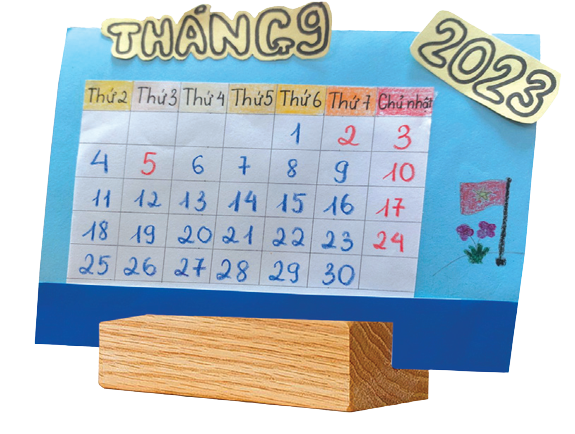 [Speaker Notes: HS trình bày, thuyết minh sản phẩm]
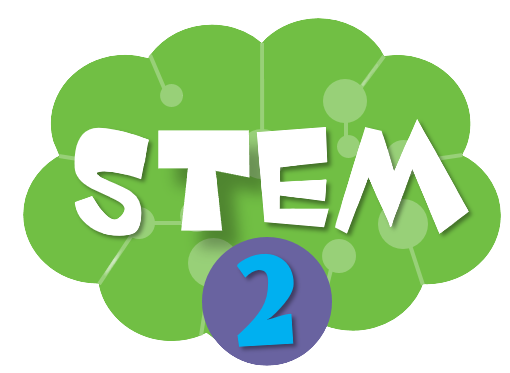 ĐÁNH GIÁ SẢN PHẨM
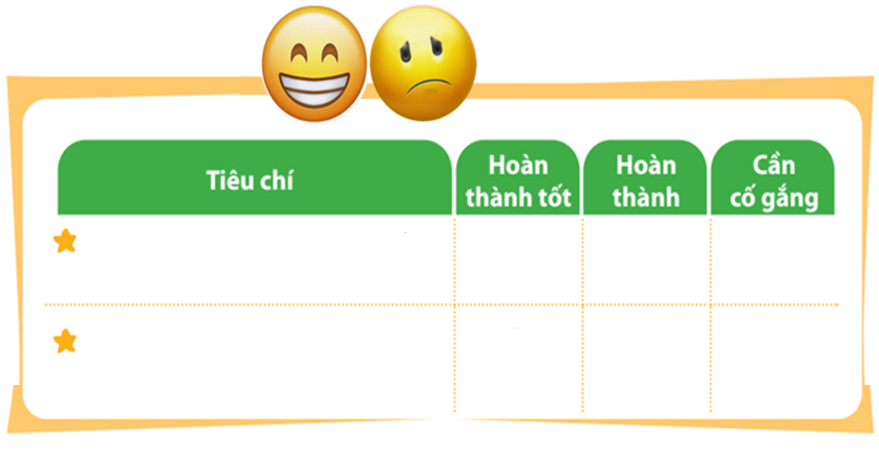 Thực hiện đánh giá bằng hình dán
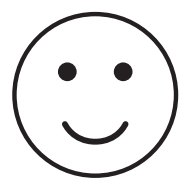 Ghi rõ tên tháng và thể hiện đúng số ngày trong tháng
Trang trí sáng tạo, đảm bảo tính thẩm mĩ, sử dụng được nhiều lần
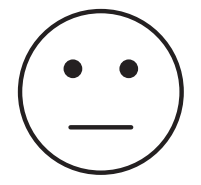 [Speaker Notes: GV cho HS đi vòng quanh xem các sản phẩm của các bạn sau đó hướng dẫn HS đánh giá theo từng tiêu chí bằng hình dán. Có thể tặng thêm hình dán cho điểm sáng tạo, làm nhanh hoặc nhiều hơn]
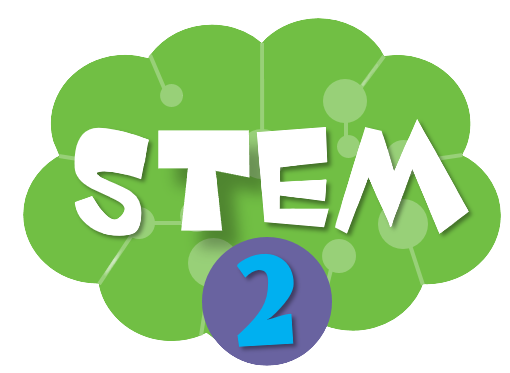 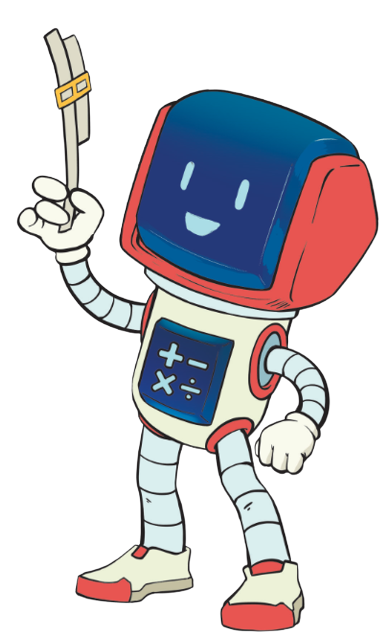 TẠM BIỆT CÁC EM